ВИДОВИ НА ЧЕТИРИАГОЛНИЦИ
ТЕМА: ГЕОМЕТРИЈА И РЕШАВАЊЕ НА ПРОБЛЕМИ
Цели на часот: Ученикот 
-препознава и опишува четириаголници  (вклучувајќи паралелограм, ромб и трапез) и ги класифицира според аглите, страните и паралелноста на страните.
ПОДЕЛБА НА ЧЕТИРИАГОЛНИЦИТЕ СПОРЕД ГОЛЕМИНАТА НА АГЛИТЕ
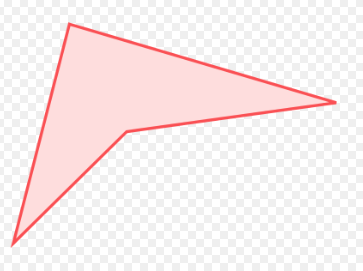 ПОДЕЛБА НА ЧЕТИРИАГОЛНИЦИТЕ СПОРЕД БРОЈОТ НА ПАРАЛЕЛНИ СТРАНИ

Паралелограм-четириаголник со два пара паралелни страни.


Трапез-четириаголник со еден пар паралелни страни


Трапезоид-четириаголник кој нема паралелни страни
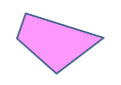 ПАРАЛЕЛОГРАМ
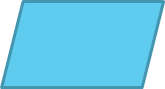 Паралелограм е четириаголник со два пара паралелни страни.
Во паралелограмот спротивните страни се еднакви по должина.
РОМБ
Четириаголник на кој сите страни му се еднакви по должина се вика ромб.
Ромбот е паралелограм, во ромбот две по две спротивни страни се паралелни.
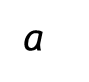 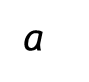 a
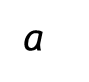 РОМБ
ПРАВОАГОЛНИК
a
b
b
a
ПРАВОАГОЛНИК
КВАДРАТ
Четириаголник на кој сите страни му се еднакви по должина и сите агли се прави се вика квадрат.
Квадратот е ромб и правоаголник.
a
a
a
a
КВАДРАТ
РОМБОИД
Ромбоид е паралелограм на кој соседните страни му се различни по должина.
b
a
b
РОМБОИД
ТРАПЕЗ
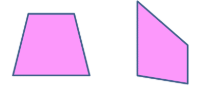 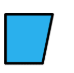 РАМНОКРАК ТРАПЕЗ
ПРАВОАГОЛЕН ТРАПЕЗ
ТРАПЕЗОИД
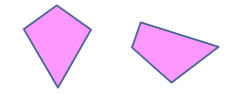 ДЕЛТОИД
Делтоид е четириаголник на кој две по две соседни страни му се еднакви по должина.
Наставник: Марина Серафимова